VI.2 IE for Entities, Relations, Roles
Extracting named entities (either type-less constants or
   typed unary predicates) in Web pages and NL text
   Examples: 
   person, organization, monetary value, protein, etc.
Extracting typed relations between two entities (binary predicates)
   Examples:
   worksFor(person, company), inhibits(drug, disease), 
   person-hasWon-award, person-isMarriedTo-person, etc.
Extracting roles in relationships or events (n-ary predicates) 
   Examples:
   conference at date in city, athlete wins championship in sports field, 
   outbreak of disease at date in country, company mergers, 
   political elections, products with technical properties and price, etc.
IR&DM, WS'11/12
December 15, 2011
VI.1
“Complexity” of IE Tasks
Usually:
Entity IE  < Relation IE < Event IE (SRL)
Difficulty of input token patterns:
 Closed sets, e.g., location names
 Regular sets, e.g., phone numbers, birthdates, etc.
 Complex patterns, e.g., full postal addresses, marriedTo relation in NL text
 Ambiguous patterns
   collaboration:  
        “at the advice of Alice, Bob discovered the super-discriminative effect”
   capitalOfCountry:  
        “Istanbul is widely thought of as the capital of Turkey; however, …”
IR&DM, WS'11/12
December 15, 2011
VI.2
VI.2.1 Tokenization and NLP for Preprocessing
1) Determine boundaries of meaningful input units:
    NL sentences, HTML tables or table rows, lists or list items,
    data tables vs. layout tables, etc.
2) Determine input tokens:  
     words, phrases, semantic sequences, special delimiters, etc.
3) Determine features of tokens
    (as input for rules, statistics, learning)
Word features: 
position in sentence or table, capitalization, font, matches in dictionary , etc.
Sequence features: 
length, word categories (PoS labels), phrase matches in dictionary, etc.
IR&DM, WS'11/12
December 15, 2011
VI.3
Linguistic Preprocessing
Preprocess input text using NLP methods:
 Part-of-speech (PoS) tagging: 
  map each word (group)  grammatical role (NP, ADJ, VT, etc.)
 Chunk parsing: map a sentence  labeled segments 
   (temporal adverbial phrases, etc.)
 Link parsing:  bridges between logically connected segments
NLP-driven IE tasks:
 Named Entity Recognition (NER)
 Coreference resolution (anaphor resolution)
 Template (frame) construction
…
 Logical representation of sentence semantics
  (predicate-argument structures, e.g., FrameNet)
IR&DM, WS'11/12
December 15, 2011
VI.4
NLP: Part-of-Speech (PoS) Tagging
Tag each word with its grammatical role (noun, verb, etc.)
Use HMM (see 8.2.3), trained over large corpora
PoS Tags (Penn Treebank):
CC coordinating conjunction			PRP$ possessive pronoun
CD cardinal number			RB adverb
DT determiner				RBR adverb, comparative
EX existential there				RBS adverb, superlative
FW foreign word				RP particle
IN preposition or subordinating conjunction	SYM symbol
JJ adjective				TO to
JJR adjective, comparative			UH interjection
JJS adjective, superlative			VB verb, base form
LS list item marker				VBD verb, past tense
MD modal				VBG verb, gerund or present participle
NN noun					VBN verb, past participle
NNS noun, plural				VBP verb, non-3rd person singular present
NNP proper noun				VBZ verb, 3rd person singular present
NNPS proper noun, plural			WDT wh-determiner (which …)
PDT predeterminer				WP wh-pronoun (what, who, whom, …)
POS possessive ending			WP$ possessive wh-pronoun
PRP personal pronoun			WRB wh-adverb
http://www.lsi.upc.edu/~nlp/SVMTool/PennTreebank.html
IR&DM, WS'11/12
December 15, 2011
VI.5
NLP: Word Sense Tagging/Disambiguation
Tag each word with its word sense (meaning, concept)
by mapping to a thesaurus/ontology/lexicon such as WordNet.
Typical approach:
 Form context con(w) of word w in sentence (and passage)
 Form context con(s) of candidate sense s
  (e.g., using WordNet synset, gloss, neighboring concepts, etc.)
 Assign w to s with highest similarity between con(w) and con(s)
  or highest likelihood of con(s) generating con(w)
 Incorporate prior: relative frequencies of senses for same word
 Joint disambiguation: map multiple words to their most likely
   meaning (semantic coherence, compactness)
Evaluation initiative: http://www.senseval.org/
IR&DM, WS'11/12
December 15, 2011
VI.6
NLP: Deep Parsing for Constituent Trees
S
NP
VP
SBAR
NP
WHNP
S
VP
VP
ADVP
NP
NP
The bright student who works hard will pass all exams.
Construct syntax-based parse tree of sentence constituents
 Use non-deterministic context-free grammars (natural ambiguity)
 Use probabilistic grammar (PCFG): likely vs. unlikely parse trees
   (trained on corpora, analogously to HMMs)
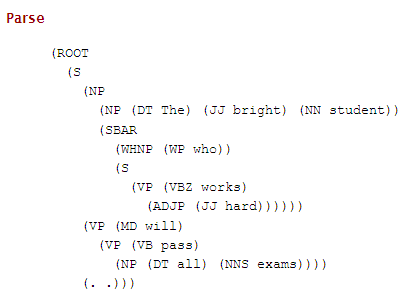 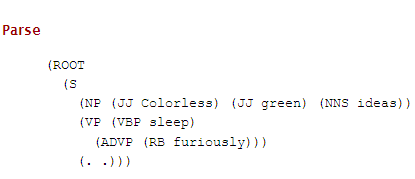 Extensions and variations:
 Lexical parser: enhanced with lexical dependencies
   (e.g., only specific verbs can be followed by two noun phrases)
 Chunk parser: simplified to detect only phrase boundaries
IR&DM, WS'11/12
December 15, 2011
VI.7
NLP: Link-Grammar-Based Dependency Parsing
Dependency parser based on grammatical rules for left and right connector:
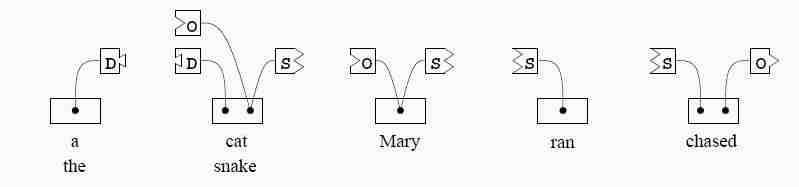 [Sleator/
Temperley
1991]
Rules have form:  w1   left: { A1 | A2 | …}   right: { B1 | B2 | …}
                              w2   left: { C1 | B1 | …}  right: {D1 | D2 | …}
                              w3   left: { E1 | E2 | …}  right: {F1 | C1 | …}
Parser finds all matches that connect all words into planar graph
   (using dynamic programming for search-space traversal).
 Extended to probabilistic parsing and error-tolerant parsing.
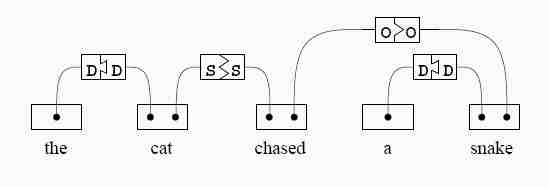 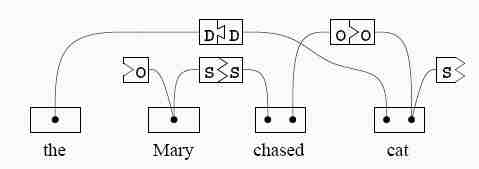 O(n3) algorithm with many implementation tricks, and grammar size n is huge!
IR&DM, WS'11/12
December 15, 2011
VI.8
Dependency Parsing Examples (1)
http://www.link.cs.cmu.edu/link/
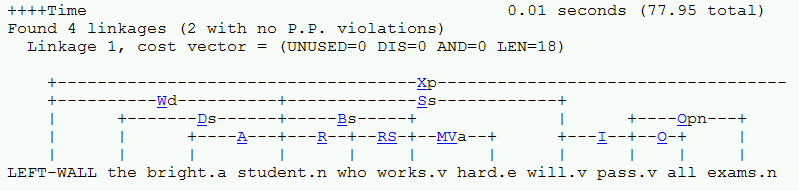 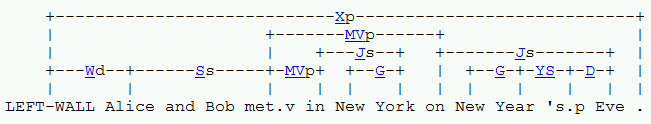 Selected tags (CMU Link Parser), out of ca. 100 tags (with more variants):
MV connects verbs to modifying phrases like adverbs, time expressions, etc.
O connects transitive verbs to direct or indirect objects
J connects prepositions to objects
B connects nouns with relative clauses
IR&DM, WS'11/12
December 15, 2011
VI.9
Dependency Parsing Examples (2)
http://nlp.stanford.edu/software/lex-parser.shtml
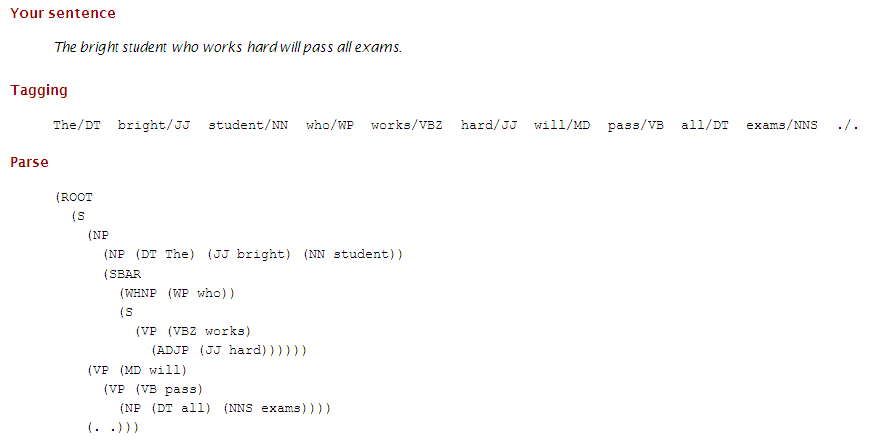 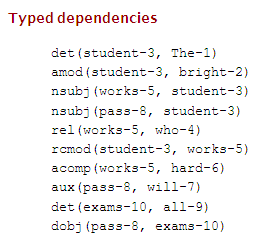 Selected tags (Stanford Parser), out of ca. 50 tags:
nsubj: nominal subject	amod; adjectival modifier
rel: relative		rcmod: relative clause modifier
dobj: direct object		acomp: adjectival complement  
det: determiner 		poss: possession modifier 		…
IR&DM, WS'11/12
December 15, 2011
VI.10
Named Entity Recognition & Coreference Resolution
Named Entity Recognition (NER):
 Run text through PoS tagging or stochastic-grammar parsing
 Use dictionaries to validate/falsify candidate entities
Example:
The shiny red rocket was fired on Tuesday. It is the brainchild of Dr. Big Head. 
Dr. Head is a staff scientist at We Build Rockets Inc.
 <person>Dr. Big Head</person>
    <person>Dr. Head</person>
    <organization>We Build Rockets Inc.</organization>
    <time>Tuesday</time>
Coreference resolution (anaphor resolution):
 Connect pronouns etc. to subject/object of previous sentence
Examples:
 The shiny red rocket was fired on Tuesday. It is the brainchild of Dr. Big Head. 
    … It <reference>The shiny red rocket</reference> is the …
 Harry loved Sally and bought a ring. He gave it to her.
IR&DM, WS'11/12
December 15, 2011
VI.11
Semantic Role Labeling (SRL)
Identify semantic types of events or n-ary relations
  based on taxonomy  (e.g., FrameNet, VerbNet, PropBank).
 Fill components  of n-ary tuples (semantic roles, slots of frames).
Example:
Thompson is understood to be accused of importing heroin into the United States.
 <event>
         <type> drug-smuggling </type>
         <destination> <country>United States</country></destination>
         <source> unknown </source>
         <perpetrator> <person> Thompson </person> </perpetrator>
         <drug> heroin </drug>
    </event>
IR&DM, WS'11/12
December 15, 2011
VI.12
FrameNet Representation for SRL
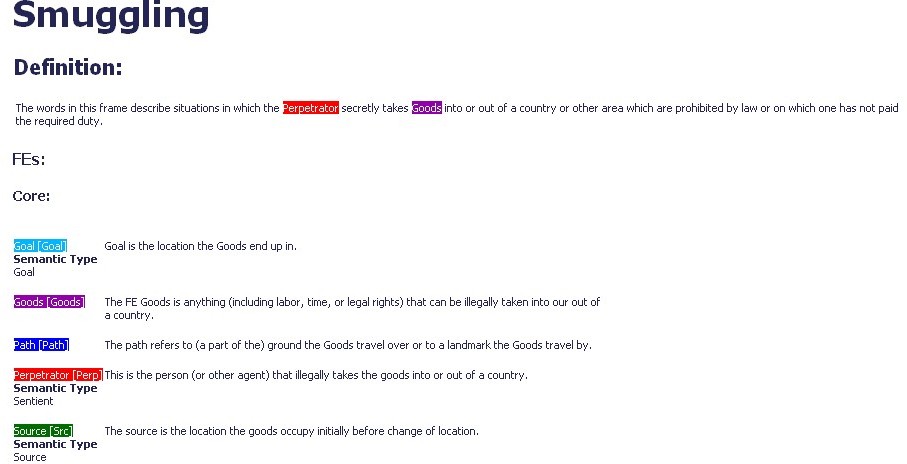 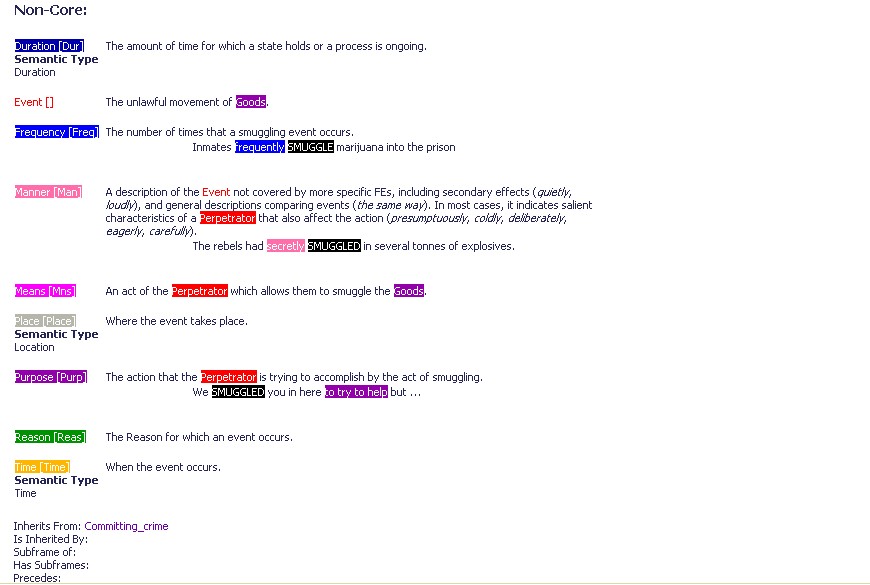 Source:
http://framenet.icsi.berkeley.edu/
IR&DM, WS'11/12
December 15, 2011
VI.13
PropBank Representation for SRL
Large collection of annotated newspaper articles;
roles are simpler (more generic) than FrameNet.
Arg0, Arg1, Arg2, … and ArgM with modifiers
LOC: location		EXT: extent
ADV: general purpose	NEG: negation marker
MOD: modal verb	CAU: cause
TMP: time		PNC: purpose
MNR: manner		DIR: direction
Example:

Revenue edged up 3.4% to $904 million 
from $874 million in last year‘s third quarter.
[Arg0: Revenue] increased [Arg2-EXT: by 3.4%] [Arg4: to $904 million ]
[Arg3: from $874 million] [ArgM-TMP: in last year‘s third quarter].
http://verbs.colorado.edu/~mpalmer/projects/ace.html
IR&DM, WS'11/12
December 15, 2011
VI.14
VI.2.2 Rule-based IE (Wrapper Induction)
Goal: 
Identify & extract unary, binary, and n-ary relations as facts 
embedded in regularly structured text, to generate entries in 
a schematized database.
Approach: 
Rule-driven regular expression matching: 
Interpret docs from source (e.g., Web site to be wrapped) as 
regular language, and specify rules for matching specific types of facts.
Hand-annotate characteristic sample(s) for pattern
 Infer rules/patterns (e.g., using W4F (Sahuguet et al.) on IMDB):
movie = html
(.head.title.txt, match/(.*?) [(]/             		//title
 .head.title.txt, match/.*?[(]([0-9]+)[)]/		//year
 .body->td[i:0].a[*].txt			//genre
where html.body->td[i].b[0].txt = “Genre”
and ...
IR&DM, WS'11/12
December 15, 2011
VI.15
LR Rules and Their Generalization
Rules are:
L=<B>, R=</B>  Country
L=<I>, R=</I>  Code
Annotation of delimiters produces many small rules
 Generalize by combining rules (via inductive logic programming)
 Simplest rule type:  LR rule
  	L token (left neighbor)    fact token         R token (right neighbor)
            pre-filler pattern	    filler pattern      post-filler pattern
Example:
<HTML> <TITLE> Some Country Codes </TITLE> <BODY>
<B> Congo </B> <I> 242 </I> <BR>
<B> Egypt </B> <I> 20 </I> <BR>
<B> France </B> <I> 30 </I> <BR>
</BODY> </HTML>
Should produce binary relation with 3 tuples:
{<Congo, 242>, <Egypt, 20>, <France, 30>}
Generalize rules by combinations (or even FOL formulas).
E.g.: (L=<B>  L=<td>)  isNumeric(token)  …  code 
Generalize LR rules into L e1 M e2 R for binary tuple (e1,e2).
Implemented in RAPIER (Califf/Mooney) and other systems.
IR&DM, WS'11/12
December 15, 2011
VI.16
Advanced Rules: HLRT, OCLR, NHLRT, etc.
Limit application of LR rules to proper contexts
(e.g. to skip over Web page header 
<HTML> <TITLE> <B> List of Countries </B> </TITLE> <BODY> <B> Congo ...)
HLRT rules (head left token right tail):
  apply LR rule only if inside H … T
 OCLR rules (open (left token right)* close):
  O and C identify tuple, LR repeated for individual elements.
 NHLRT rules (nested HLRT):
  apply rule at current nesting level, 
  or open additional level, or return to higher level.
Incorporate HTML-specific functions and predicates into rules:
   inTitleTag(token), tableRowHeader(token), tableNextCol(token), etc.
IR&DM, WS'11/12
December 15, 2011
VI.17
Set Completion: SEAL
[Cohen et al.: EMNLP‘09]
Demo: http://boowa.com/
Start with seeds: a few class instances
 Find lists, tables, text snippets 
  (“for example: …”), …
  that contain one or more seeds
 Extract candidates: noun phrases from vicinity
 Gather co-occurrence statistics 
  (seed&candidate/candidate&class-name pairs)
 Rank candidates by similarity to seeds
 Point-wise mutual information, …
 PageRank-style random walk on seed-cand graph
w1
m1
m2
w2
d2
d1
contains
contains
contains
extracts
extracts
extracts
contains
contains
contains
contains
URL:        http://www.shopcarparts.com/
Wrapper:  .html” CLASS="shopcp">[…] Parts</A> <br>
Content:   acura, audi, bmw, buick, chevrolet, …

URL:        http://www.hertrichs.com/
Wrapper:  <li class=“franchise […]”> <h4><a href=“#”>
Content:   acura, audi, chevrolet, chrysler, …
IR&DM, WS'11/12
December 15, 2011
VI.18
Set Completion: SEAL
[Cohen et al.: EMNLP‘09]
Demo: http://boowa.com/
Start with seeds: a few class instances
 Find lists, tables, text snippets 
  (“for example: …”), …
  that contain one or more seeds
 Extract candidates: noun phrases from vicinity
 Gather co-occurrence statistics 
  (seed&candidate/candidate&class-name pairs)
 Rank candidates by similarity to seeds
 Point-wise mutual information, …
 PageRank-style random walk on seed-cand graph
w1
m1
m2
w2
d2
d1
contains
contains
contains
extracts
extracts
extracts
contains
contains
contains
contains
But:
 Precision drops for classes with sparse statistics (DB profs, …)
 Harvested items are names, not entities (no disambiguation)
 Not aware of semantic classes
IR&DM, WS'11/12
December 15, 2011
VI.19
Learning Regular Expressions
Input: hand-tagged examples of a regular language
Learn: (restricted) regular expression for the language 
            or a finite-state transducer that reads sentences of the language
            and outputs the tokens of interest
Example:
This apartment has 3 bedrooms. <BR> The monthly rent is $ 995.
This apartment has 3 bedrooms. <BR> The monthly rent is $ 995.
The number of bedrooms is 2. <BR> The rent is $ 675 per month.

Learned pattern: *  Digit  * “<BR>”   *  “$”  Number  *
Input sentence: There are 2 bedrooms. <BR> The price is $ 500 for one month.
Output tokens: Bedrooms: 2, Price: 500
But: Grammar inference for full-fledged regular languages is hard.
 Focus on restricted fragments of the class of regular languages.
Implemented in WHISK (Soderland 1999) and a few other systems.
IR&DM, WS'11/12
December 15, 2011
VI.20
IE as Boundary Classification
person
place
time
Key idea:
Learn classifiers (e.g., SVMs) to recognize start token and end token 
for the facts under consideration.
Combine multiple classifiers (ensemble learning) for robustness.
Examples:
There will be a talk by Alan Turing at the CS Department at 4 PM.

Prof. Dr. James D. Watson will speak on DNA at MPI on Thursday, Jan 12.

The lecture by Sir Francis Crick will be in the Institute of Informatics this week.
Classifiers test each token (with PoS tag, LR neighbor tokens, etc. 
as features) for two classes: begin-fact, end-fact
Implemented in ELIE system (Finn/Kushmerick).
IR&DM, WS'11/12
December 15, 2011
VI.21
Properties and Limitations of Rule-based IE
Powerful for wrapping regularly structured Web pages 
   (typically from same Deep-Web site)
 Many complications on real-life HTML
   (e.g. misuse of HTML tables for layout)
    Use classifiers to distinguish good vs. bad HTML
 Flat view of input limits the sample annotation
 Consider hierarchical document structure: XHTML/XML
 Learn extraction patterns for restricted regular languages 	
      (ELog extraction language combines concepts of XPath & FOL,
      see e.g. Lixto (Gottlob et al.), Roadrunner (Crescenzi/Mecca))
 Regularities with exceptions difficult to capture
    Learn positive and negative cases (and use statistical models)
IR&DM, WS'11/12
December 15, 2011
VI.22
VI.2.3 Learning-based IE
<lecture>
NP
NP
NN
IN
DT
NP
VB
IN
DT
ADJ
NN
PP
NP
IN
CD
For heterogeneous sources and for natural-language text:
 NLP techniques (PoS tagging, parising) for tokenization
 Identify patterns (regular expressions) as features
 Train statistical learners for segmentation and labeling 
  (HMM, CRF, SVM, etc.), augmented with lexicons
 Use learned model to automatically tag new input sentences
Training data:
The WWW conference takes place in Banff in Canada.
Today’s keynote speaker is Dr. Berners-Lee from W3C. 
The panel in Edinburgh, chaired by Ron Brachman from Yahoo!, …
…
<location>
<organization>
<person>
<event>
Ian Foster, father of the Grid, talks at the GES conference in Germany on 05/02/07.
<person>
<event>
<location>
<date>
IR&DM, WS'11/12
December 15, 2011
VI.23
Text Segmentation and Labeling
Source: concatenation of structured elements with limited reordering and some missing fields
Example: addresses, bibliographic records
House number
Building
Road
City
State
Zip
4089  Whispering Pines  Nobel Drive  San Diego  CA  92122
Journal
Year
Title
Volume
Author
Page
P.P.Wangikar, T.P. Graycar, D.A. Estell, D.S. Clark, J.S. Dordick (1993) Protein and Solvent Engineering of Subtilising BPN' in Nearly Anhydrous Organic Media J.Amer. Chem. Soc. 115, 12231-12237.
Source: Sunita Sarawagi:
Information Extraction Using HMMs,
http://www.cs.cmu.edu/~wcohen/10-707/talks/sunita.ppt
IR&DM, WS'11/12
December 15, 2011
VI.24
Hidden Markov Models (HMMs)
Idea:
Text doc is assumed to be generated by a regular grammar (i.e., a FSA)
with some probabilistic variation and uncertainty.
 Stochastic FSA = Markov model
HMM – intuitive explanation:
 Associate with each state a tag or symbol category (e.g., noun, verb, 
  phone number, person name) that matches some words in the text.
 The instances of the category are given by a probability
  distribution of possible outputs/labels in this state.
 The goal is to find a state sequence from a start to an end state
  with maximum probability of generating the given text.
 The outputs are known, but the state sequence cannot be observed,
  hence the name hidden Markov model
IR&DM, WS'11/12
December 15, 2011
VI.25
Hidden Markov Model (HMM): Formal Definition
An HMM is a discrete-time, finite-state Markov model with
 state set S = (s1, ..., sn) and the state in step t denoted X(t),
 initial state probabilities pi (i=1, ..., n),
 transition probabilities pij: SS[0,1], denoted p(sisj),
 output alphabet  = {w1, ..., wm}, and 
 state-specific output probabilities qik: S [0,1], denoted q(si wk)
   (or transition-specific output probabilities).
Probability of emitting output sequence o1... oT  T is:
with
IR&DM, WS'11/12
December 15, 2011
VI.26
Three Major Issues for HMMs[Rabiner’89]
Compute probability of output sequence (for known parameters)
	 forward/backward computation
 Compute most likely state sequence (decoding)
  (for given output and known parameters)
	  Viterbi algorithm 
          	      (dynamic programming with memoization, 
                  alternates forward and backward computations)
 Estimate parameters (transition prob’s, output prob’s)
  from training data (output sequences only)
  Baum-Welch algorithm (specific form of EM)
IR&DM, WS'11/12
December 15, 2011
VI.27
HMM Forward/Backward Computation
Probability of emitting output o1... oT  T is:
with
 A naive computation would require O(nT) operations!
Better approach: compute iteratively with clever caching and reuse of  
intermediate results (“memoization”)  requires O(n2 T) operations!
Begin:
Induction:
Similar approach also for backward computation:
Begin:
Induction:
Note:
and
IR&DM, WS'11/12
December 15, 2011
VI.28
HMM Example
Goal: Label the tokens in the sequence 
           “Max-Planck-Institute Stuhlsatzenhausweg 85”
          with the labels Name, Street, and Number.

→     = {“MPI”, “St.”, “85”}                    // output alphabet
        S = {Name, Street, Number}              // (hidden) states
        pi = {0.6, 0.3, 0.1}                              // initial state probabilities (connected to Start state),
					     all other transition and emission prob. are 
						    depicted in the HMM figure
0.1
End
Start
Street
Number
Name
0.3
0.3
0.4
0.2
0.1
0.6
0.5
0.4
0.4
“MPI”
“85”
“St.”
0.4
0.2
0.1
1.0
0.7
0.8
0.2
0.3
IR&DM, WS'11/12
December 15, 2011
VI.29
Trellis Diagram for HMM Example
t=1
t=2
t=3
Name
Name
Name
Street
Street
Street
Start
End
Number
Number
Number
“MPI”
“St”
“85”
Forward prob’s:
αName(2)   =  0.6 · 0.2 · 0.7
                 + 0.3 · 0.2 · 0.2
                 + 0.1 · 0.1 · 0.0 = 0.096 
αStreet(2)   =  0.6 · 0.5 · 0.7
                 + 0.3 · 0.4 · 0.2
                 + 0.1 · 0.4 · 0.0 = 0.234
αNumber(2) =  0.6 · 0.3 · 0.7 
                 + 0.3 · 0.4 · 0.2
                 + 0.1 · 0.1 · 0.0 = 0.15
αName(1)   = 0.6 


αStreet(1)   = 0.3


αNumber(1) = 0.1
αName(3)  =  0.096 · 0.2 · 0.3
                + 0.234 · 0.2 · 0.8
                + 0.15  ·  0.1 · 0.0     
               = 0.0432
…
A similar computation for backward prob’s yields the marginals P[o1,…,oT, X(t)=i] and P[o1,…,oT].
Note: The entire sequence o1,…,oT  is emitted by reaching the End state at time T+1.
IR&DM, WS'11/12
December 15, 2011
VI.30
Larger HMM for Bibliographic Records
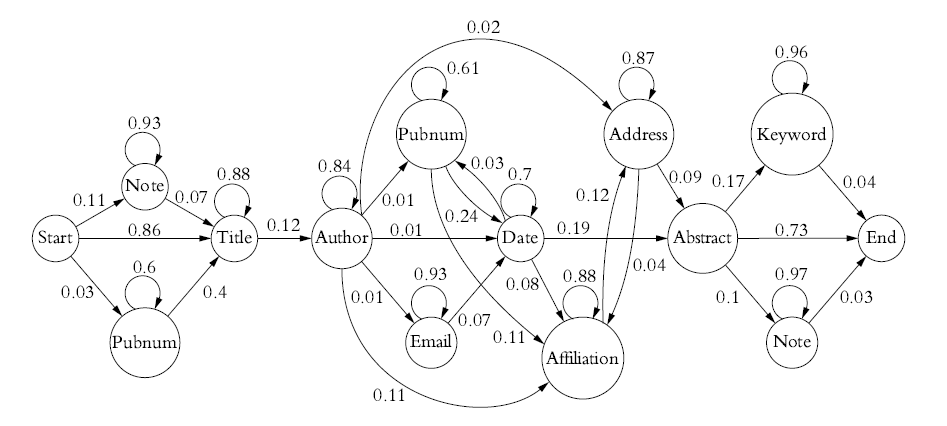 Source: Soumen Chakrabarti, Tutorial at WWW 2009
IR&DM, WS'11/12
December 15, 2011
VI.31
Viterbi Algorithm: Finding the Most Likely State Sequence
Find
Viterbi algorithm (dynamic programming):
prob:
iterate for
t = 1, ..., T
state:
Store argmax in each step;
alternate between forward computation (for )
and backward computation (for ).
IR&DM, WS'11/12
December 15, 2011
VI.32
Training of HMM
Simple case: with fully tagged training sequences
 Simple MLE for HMM parameters:
Standard case: training with unlabeled sequences
(output sequence only, state sequence unknown)
 EM (Baum-Welch algorithm)
Note: There exist also some works for learning the structure of an HMM  (#states, connections, etc.), but this remains very difficult and computationally expensive!
IR&DM, WS'11/12
December 15, 2011
VI.33
Problems and Extensions of HMMs
Individual output letters/word may not show learnable patterns.
 Output words can be entire lexical classes 
     (e.g., numbers, zip codes, etc.).
 Geared for flat sequences, not for structured text docs.
 Use nested HMM where each state can hold another HMM
 Cannot capture long-range dependencies
   (e.g., in addresses: with first word being “Mr.” or “Mrs.” the
    probability of later seeing a P.O. box rather than a street address
    would decrease substantially).
 Use dictionary lookups in critial states and/or
     combine HMMs with other techniques for long-range effects.
 Use conditional random fields (CRFs) or semi-Markov models.
IR&DM, WS'11/12
December 15, 2011
VI.34
Conditional Random Fields (CRFs)
Key extensions over HMMs:
 Exploit complete symbol sequence for predicting state transition, 
  not just last symbol
 Use feature functions over entire input sequence.
  (e.g., hasCap, isAllCap, hasDigit, isDate, firstDigit,
   isGeoname, hasType, afterDate, directlyPrecedesGeoname, etc.)
For symbol sequence x=x1…xk and state sequence y=y1..yk
 HMM models joint distr. P[x,y] = i=1..k P[yi|yi-1]*P[xi|yi]
 CRF models conditional distr. P[y|x]
    with conditional independence of non-adjacent yi‘s given x
…
…
y1
y2
y3
yk
y1
y2
y3
yk
HMM
CRF
…
x1
x2
x3
xk
…
x1
x2
x3
xk
IR&DM, WS'11/12
December 15, 2011
VI.35
Conditional Random Fields (CRFs)
Graph structure of conditional-independence assumptions leads to:
where j ranges over feature functions and Z(x) is a normalization constant
(similar to inference in graphical models, e.g., Markov Random Fields).
Parameter estimation with n training sequences:
     MLE with regularization
Inference of most likely (x,y) for given x:
  Dynamic programming (forward/backward, Viterbi)
IR&DM, WS'11/12
December 15, 2011
VI.36
Beyond CRFs
Exploit constraints on the sequence structure.
Examples:
 In a postal address, there is exactly one zip code.
 The city name is fully functionally dependent on the zip code.
 In a bibliographic record, there is at most one journal name.
Markov Random Fields with cross-dependencies
 Probabilistic models with constraints 
Constrained Conditional Models (CCMs)
	(http://cogcomp.cs.illinois.edu/page/project_view/22)
Markov Logic Networks
	(http://alchemy.cs.washington.edu/)
Joint inference in generic graphical models via factor graphs
	(http://code.google.com/p/factorie/, 
       http://research.microsoft.com/en-us/um/cambridge/projects/infernet/)
IR&DM, WS'11/12
December 15, 2011
VI.37